Titolo unità didattica: Algoritmi ricorsivi 	      	      [14]
Titolo modulo :  Esempi di algoritmi ricorsivi		    [03-T]
Sviluppo di versioni ricorsive di algoritmi basati sia sull’approccio incrementale sia sull’approccio divide et impera
Argomenti trattati:
  algoritmi ricorsivi per la somma degli elementi di un array
  algoritmi ricorsivi per il massimo di un array
  algoritmo ricorsivo per il massimo comun divisore
  algoritmo ricorsivo elementare per il calcolo dell’n-simo numero di Fibonacci
  analisi della complessità dell’algoritmo ricorsivo elementare per il calcolo dell’n-simo numero di Fibonacci
Prerequisiti richiesti: P1-07-02-T, P1-13-03-T, P1-14-01-T
63
14
47
91
23
95
40
11
tecnica di programmazione ricorsiva per l’algoritmo incrementale di somma degli elementi di un array
yk è la somma dei primi k elementi di a
+
63
14
47
91
23
95
40
11
+
63
14
47
91
23
95
40
+
95
63
14
47
91
23
tail recursion
tecnica di programmazione ricorsiva per l’algoritmo incrementale di somma degli elementi di un array
yk è la somma dei primi k elementi di a
int somma_a_ricAI(int a[], int n) {
 if (n == 1)
/* soluzione del problema banale  */
	 { return a[0]; }
    else
      /*  autoattivazione   */
	 { return a[n-1] + somma_a_ricAI(a,n-1) ; } }
T(n) = n-1 
somme
63
14
47
91
23
95
40
11
tecnica di programmazione ricorsiva per l’algoritmo incrementale di somma degli elementi di un array
n=8
+
63
14
47
91
23
95
40
11
+
63
14
47
91
23
95
40
40 + somma_ric_AI(a,6)
11 + somma_ric_AI(a,7)
63
14
47
91
23
95
40
11
tecnica di programmazione ricorsiva per l’algoritmo incrementale di somma degli elementi di un array
n=8
+
63
14
47
91
23
23 + somma_ric_AI(a,4)
95 + somma_ric_AI(a,5)
40 + somma_ric_AI(a,6)
11 + somma_ric_AI(a,7)
+
95
63
14
47
91
23
63
14
47
91
23
95
40
11
tecnica di programmazione ricorsiva per l’algoritmo incrementale di somma degli elementi di un array
n=8
63
finora, non è stata fatta nessuna addizione !
14 + somma_ric_AI(a,1)
47 + somma_ric_AI(a,2)
91 + somma_ric_AI(a,3)
23 + somma_ric_AI(a,4)
95 + somma_ric_AI(a,5)
40 + somma_ric_AI(a,6)
11 + somma_ric_AI(a,7)
63
14
47
91
23
95
40
11
tecnica di programmazione ricorsiva per l’algoritmo incrementale di somma degli elementi di un array
n=8
14 + 63
prima addizione
47 + somma_ric_AI(a,2)
91 + somma_ric_AI(a,3)
23 + somma_ric_AI(a,4)
95 + somma_ric_AI(a,5)
40 + somma_ric_AI(a,6)
11 + somma_ric_AI(a,7)
63
14
47
91
23
95
40
11
tecnica di programmazione ricorsiva per l’algoritmo incrementale di somma degli elementi di un array
n=8
47 + 77
2°addizione
91 + somma_ric_AI(a,3)
23 + somma_ric_AI(a,4)
95 + somma_ric_AI(a,5)
40 + somma_ric_AI(a,6)
11 + somma_ric_AI(a,7)
63
14
47
91
23
95
40
11
tecnica di programmazione ricorsiva per l’algoritmo incrementale di somma degli elementi di un array
n=8
91 + 124
3°addizione
23 + somma_ric_AI(a,4)
95 + somma_ric_AI(a,5)
40 + somma_ric_AI(a,6)
11 + somma_ric_AI(a,7)
63
14
47
91
23
95
40
11
tecnica di programmazione ricorsiva per l’algoritmo incrementale di somma degli elementi di un array
n=8
quando lo stack diventa vuoto, l’algoritmo termina
4°addizione
23 + 215
95 + somma_ric_AI(a,5)
40 + somma_ric_AI(a,6)
11 + somma_ric_AI(a,7)
63
14
47
91
23
95
40
11
tecnica di programmazione ricorsiva per l’algoritmo incrementale di somma degli elementi di un array
n=8
63
l’ordine temporale delle somme è
63+14
77+47
124+91
215+23
238+95
333+40
373+11
14 + somma_ric_AI(a,1)
47 + somma_ric_AI(a,2)
91 + somma_ric_AI(a,3)
23 + somma_ric_AI(a,4)
95 + somma_ric_AI(a,5)
40 + somma_ric_AI(a,6)
11 + somma_ric_AI(a,7)
63
14
47
91
23
95
40
11
tecnica di programmazione ricorsiva per l’algoritmo incrementale di somma degli elementi di un array
n=8
l’ordine temporale delle somme è
63+14
77+47
124+91
215+23
238+95
333+40
373+11
dal primo elemento verso l’ultimo
come modificare l’algoritmo per invertire l’ordine temporale delle somme?
dall’ultimo elemento verso il primo ?
63
14
47
91
23
95
40
11
23
95
40
11
63
14
47
91
40
11
23
95
63
14
47
91
approccio divide et impera al problema della somma degli elementi di un array
+
+
+
+
+
+
+
23
95
40
11
63
14
47
91
+
+
+
+
+
+
+
approccio divide et impera al problema della somma degli elementi di un array
25
10
15
6
4
6
9
4    2    3    1    5    1    2    7
+
+
+
+
+
+
problema banale
tecnica di programmazione ricorsiva per l'algoritmo divide et impera di somma degli elementi di un array
+
soluzione
0
0
1
1
2
2
3
3
4
4
5
5
7
7
8
8
9
9
10
10
11
11
12
12
13
13
6
6
combinare
0
1
2
3
4
5
7
8
9
10
11
12
6
13
ricorsione  e  divide et impera
autoattivazione
autoattivazione
combinare
combinare
autoattivazione
autoattivazione
autoattivazione
autoattivazione
soluzione
0
0
1
1
2
2
3
3
4
4
5
5
7
7
8
8
9
9
10
10
11
11
12
12
13
13
6
6
sommare
0
1
2
3
4
5
7
8
9
10
11
12
6
13
ricorsione  e  divide et impera
autoattivazione
autoattivazione
sommare
sommare
autoattivazione
autoattivazione
autoattivazione
autoattivazione
tecnica di programmazione ricorsiva per l'algoritmo divide et impera di somma degli elementi di un array
int somma_a_ricDI(int a[], int primo, int ultimo) {
 int mediano;
 if (primo == ultimo)
     /* soluzione del problema banale   */
	 { return a[primo]; }
   else
    /*  autoattivazioni   */
	 {
         mediano = (primo+ultimo)/2 ;
	  return somma_a_ricDI(a,primo,mediano) + ...
		   somma_a_ricDI(a,mediano+1,ultimo) ;
        }
}
versione 1
T(n) = n-1 
somme
tecnica di programmazione ricorsiva per l'algoritmo divide et impera di somma degli elementi di un array
int somma_a_ricDI(int a[], int n) {
 int nmezzi;
 if (n == 1)
     /* soluzione del problema banale   */
	 { return a[0]; }
   else
    /*  autoattivazioni   */
	 {
         nmezzi = n/2 ;
	  return somma_a_ricDI(a, nmezzi) + ...
		   somma_a_ricDI(a+nmezzi, n-nmezzi) ;
        }
}
versione 2
T(n) = n-1 
somme
indirizzo di inizio della porzione di destra
size della porzione di destra
63
14
47
91
23
95
40
11
tecnica di programmazione ricorsiva per l'algoritmo divide et impera di somma degli elementi di un array
n=8
+
63
14
47
91
23
95
40
11
+
63
14
47
91
+
14
63
63 + 14
somma_ric_AI(a,2) + somma_ric_AI(a+2,2)
somma_ric_AI(a,4) + somma_ric_AI(a+4,4)
63
14
47
91
23
95
40
11
tecnica di programmazione ricorsiva per l'algoritmo divide et impera di somma degli elementi di un array
n=8
+
63
14
47
91
23
95
40
11
47
91
+
91
47
somma_ric_AI(a+2,2)
77 + somma_ric_AI(a+2,2)
somma_ric_AI(a,4) + somma_ric_AI(a+4,4)
63
14
47
91
23
95
40
11
tecnica di programmazione ricorsiva per l'algoritmo divide et impera di somma degli elementi di un array
n=8
+
63
14
47
91
23
95
40
11
47
91
+
91
47
47 + 91
77 + somma_ric_AI(a+2,2)
somma_ric_AI(a,4) + somma_ric_AI(a+4,4)
63
14
47
91
23
95
40
11
tecnica di programmazione ricorsiva per l'algoritmo divide et impera di somma degli elementi di un array
n=8
+
63
14
47
91
23
95
40
11
77 + 138
somma_ric_AI(a,4) + somma_ric_AI(a+4,4)
63
14
47
91
23
95
40
11
tecnica di programmazione ricorsiva per l'algoritmo divide et impera di somma degli elementi di un array
n=8
+
63
14
47
91
23
95
40
11
215 + somma_ric_AI(a+4,4)
63
14
47
91
23
95
40
11
tecnica di programmazione ricorsiva per l'algoritmo divide et impera di somma degli elementi di un array
n=8
23
95
40
11
+
23
95
40
11
+
23
95
23 + 95
somma_ric_AI(a+4,2) + somma_ric_AI(a+6,2)
somma_ric_AI(a+4,4)
215 + somma_ric_AI(a+4,4)
63
14
47
91
23
95
40
11
tecnica di programmazione ricorsiva per l'algoritmo divide et impera di somma degli elementi di un array
n=8
23
95
40
11
40
11
+
40
11
somma_ric_AI(a+6,2)
118 + somma_ric_AI(a+6,2)
somma_ric_AI(a+4,4)
215 + somma_ric_AI(a+4,4)
63
14
47
91
23
95
40
11
tecnica di programmazione ricorsiva per l'algoritmo divide et impera di somma degli elementi di un array
n=8
23
95
40
11
40
11
+
40
11
40 + 11
118 + somma_ric_AI(a+6,2)
somma_ric_AI(a+4,4)
215 + somma_ric_AI(a+4,4)
63
14
47
91
23
95
40
11
tecnica di programmazione ricorsiva per l'algoritmo divide et impera di somma degli elementi di un array
n=8
23
95
40
11
118 + 51
somma_ric_AI(a+4,4)
215 + somma_ric_AI(a+4,4)
63
14
47
91
23
95
40
11
tecnica di programmazione ricorsiva per l'algoritmo divide et impera di somma degli elementi di un array
n=8
169
215 + somma_ric_AI(a+4,4)
63
14
47
91
23
95
40
11
tecnica di programmazione ricorsiva per l'algoritmo divide et impera di somma degli elementi di un array
n=8
384
215 + 169
tecnica di programmazione ricorsiva per l'algoritmo incrementale di massimo degli elementi di un array
int massimo_a_ricAI(int a[], int n) {
 if (n == 1)
   /* soluzione del problema banale  */
	{ return a[0]; }
    else
      /*   autoattivazione    */
     { return max(a[n-1],massimo_a_ricAI(a,n-1) ) ; }
}
int max(int x, int y) {
if (x >= y)
	{ return x; }
    else
       { return y; }
}
T(n) = n-1 
confronti
(tra elementi dell’array)
max
max
max
max
max
max
max
approccio divide et impera al problema del massimo degli elementi di un array
Z
Z
V
Z
T
C
V
A   Z    R    T    B    C    U    V
max
max
max
max
max
istanza banale
tecnica di programmazione ricorsiva per l'algoritmo divide et impera di massimo degli elementi di un array
max
max
tecnica di programmazione ricorsiva per l'algoritmo divide et impera di massimo degli elementi di un array
int massimo_a_ricDI(int a[], int primo, int ultimo) {
 int mediano;
 if (primo == ultimo)
     /* soluzione del problema banale   */
	 { return a[primo]; }
   else
    /*  autoattivazioni   */
	 {
         mediano = (primo+ultimo)/2 ;
	  return max(massimo_a_ricDI(a,primo,mediano) , ...
		     massimo_a_ricDI(a,mediano+1,ultimo) ) ;
        }
}
versione 1
T(n) = n-1 
confronti
(tra elementi dell’array)
tecnica di programmazione ricorsiva per l'algoritmo divide et impera di massimo degli elementi di un array
int massimo_a_ricDI(int a[], int n) {
 int nmezzi;
 if (n == 1)
     /* soluzione del problema banale   */
	 { return a[0]; }
   else
    /*  autoattivazioni   */
	 {
         nmezzi = n/2 ;
	  return max(massimo_a_ricDI(a, nmezzi) , ...
		   massimo_a_ricDI(a+nmezzi, n- nmezzi)) ;
        }
}
versione 2
T(n) = n-1 
confronti
(tra elementi dell’array)
indirizzo di inizio della porzione di destra
size della porzione di destra
approccio incrementale
approccio 
divide et impera
tecnica di programmazione iterativa
somma_array(a,n)
somma_raddoppiamento(a,n)
tecnica di programmazione ricorsiva
somma_a_ricDI
     (a,primo,ultimo)
somma_a_ricAI
     (a,primo,ultimo)
problema della somma degli elementi di un array
problema del massimo degli elementi di un array
approccio incrementale
approccio 
divide et impera
tecnica di programmazione iterativa
massimo_array(a,n)
max_raddoppiamento(a,n)
tecnica di programmazione ricorsiva
massimo_a_ricDI
     (a,primo,ultimo)
massimo_a_ricAI
     (a,primo,ultimo)
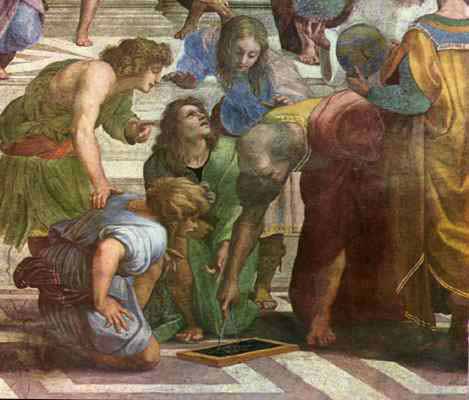 Massimo Comun Divisore
algoritmo di Euclide
il Massimo Comun Divisore (MCD) di due numeri interi è il più grande numero naturale che li divide con resto zero (cioè è un divisore)
siano a, b due numeri interi, il loro massimo comun divisore MCD(a,b) è calcolabile nei seguenti modi:
si enumerano tutti i divisori di a 
si enumerano tutti i divisori di b 
MCD(a,b) è il più grande tra i divisori comuni
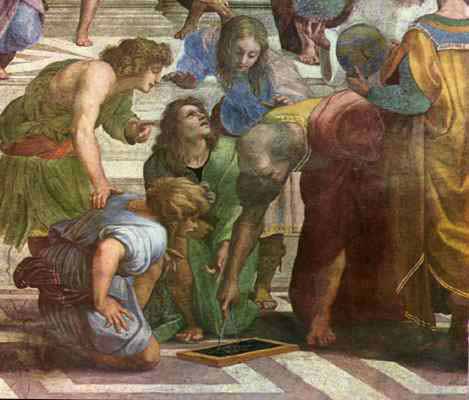 Massimo Comun Divisore
algoritmo di Euclide
il Massimo Comun Divisore (MCD) di due numeri interi è il più grande numero naturale che li divide con resto zero (cioè è un divisore)
siano a, b due numeri interi, il loro massimo comun divisore MCD(a,b) è calcolabile nei seguenti modi:
T(n) esponenziale
n = numero di cifre di a,b
Esempio a = 90 , b = 84
divisori di  90: 1,2,3,5,6,9,10,15,18,30,45
divisori di  84: 1,2,3,4,6,7,12,14,21,28,42
MCD(90,84) = 6
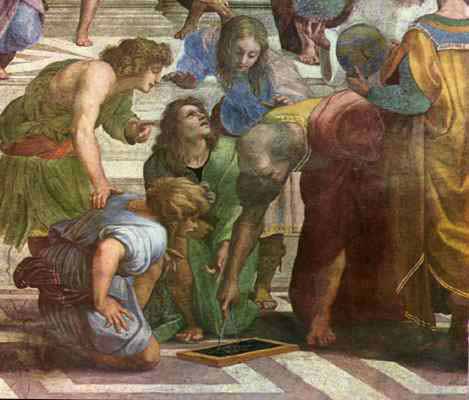 Massimo Comun Divisore
algoritmo di Euclide
il Massimo Comun Divisore (MCD) di due numeri interi è il più grande numero naturale che li divide con resto zero (cioè è un divisore)
siano a, b due numeri interi, il loro massimo comun divisore MCD(a,b) è calcolabile nei seguenti modi:
si calcola la fattorizzazione in numeri primi di a 
si calcola la fattorizzazione in numeri primi di b 
MCD(a,b) è il prodotto dei fattori primi comuni, considerati con il minimo esponente
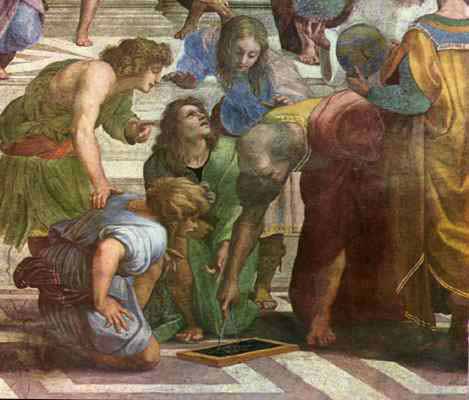 Massimo Comun Divisore
algoritmo di Euclide
il Massimo Comun Divisore (MCD) di due numeri interi è il più grande numero naturale che li divide con resto zero (cioè è un divisore)
siano a, b due numeri interi, il loro massimo comun divisore MCD(a,b) è calcolabile nei seguenti modi:
T(n) esponenziale
n = numero di cifre di a,b
Esempio a = 90 , b = 84
fattori primi di  90: 2,3,3,5 => 2,32,5
fattori primi di  84: 2,2,3,7 => 22,3,7
MCD(90,84) = 2*3 = 6
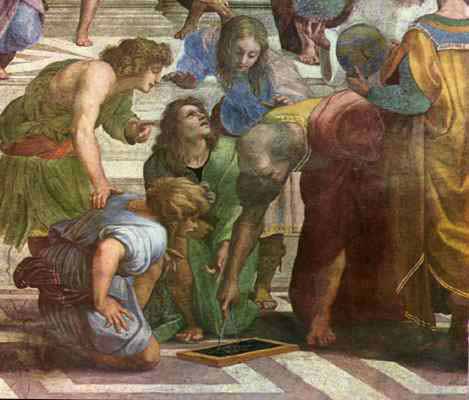 Massimo Comun Divisore
algoritmo di Euclide
alcune proprietà
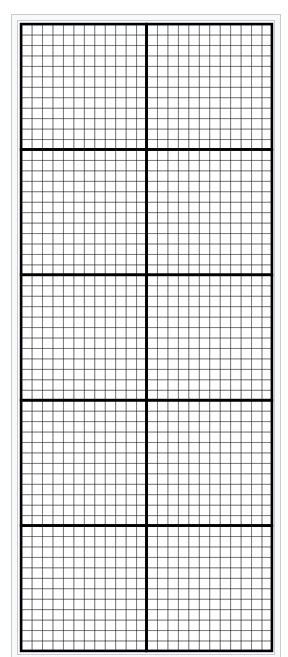 Un rettangolo axb può essere ricoperto con tessere quadrate di lunghezza c solo se c è un divisore comune di a e b
Es: dato un rettangolo 24x60 la più grande tessera quadrata usabile per ricoprirlo è 12x12, dove   MCD(60,24) = 12
qual è la lunghezza della più grande tessera quadrata usabile per ricoprirlo ?
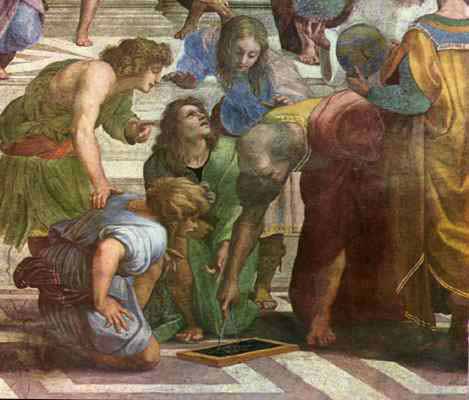 Massimo Comun Divisore
algoritmo di Euclide
alcune proprietà
MCD(a,b) · mcm(a,b) = |a·b|
Es: a = 90, b = 84, MCD(90,84) = 6 , mcm(90,84) = 1260 
a·b = 7560,  6·1260 = 7560
è il prodotto dei fattori primi comuni e non comuni, considerati una sola volta e con il massimo esponente
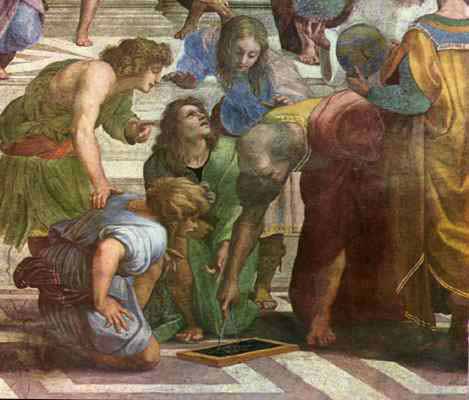 Massimo Comun Divisore
algoritmo di Euclide
alcune proprietà
MCD(a,b) = MCD(a,a-b) = MCD(b,a-b)
Es: a= 42, b=28, MCD(42,28) =14= MCD(42,14) =14 MCD(28,14)=14
MCD(a,b) = MCD(b, a mod b)                                    , a>b
Es: a= 42, b=28, MCD(42,28) =14= MCD(28,14) =14
MCD(b,0) = MCD(0, b) = |b|
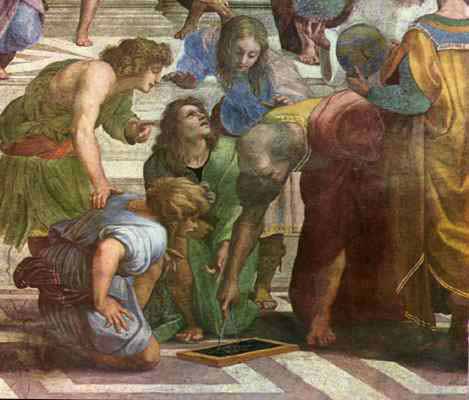 Massimo Comun Divisore
algoritmo di Euclide
a>b
versione iterativa
versione ricorsiva
int mcd(int a, int b){ 
int r;
 r = a%b ; /* a mod b */
 while (r != 0) {
	a = b ;
	b = r ;
	r = a%b ;
 }
 return b ;
}
int mcd(int a, int b){ 
int r;
 r = a%b ; /* a mod b */
 if (r == 0)
       return b; 
   else
	 return mcd(b,r); 
}
T(n) = O(n2)         al più
n = numero di cifre di a,b
tecnica di programmazione ricorsiva per l'algoritmo di fibonacci
int fib_ric_el (int n) {
if (n == 1 || n == 0)
/* soluzione del problema banale   */
    { return n; }
 else
  /*   autoattivazioni    */
    { return fib_ric_el(n-1) + fib_ric_el(n-2) ; }
}
complessità di tempo ?
fib(1)=1
fib(0)=0
…
fib(5)=5
fib_ric_el: albero delle autoattivazioni per  n=5
fib(5)
fib(4)
fib(3)
fib(2)
fib(3)
fib(2)
fib(1)
fib(0)
fib(1)
fib(2)
fib(1)
fib(1)
fib(0)
fib(1)
fib(0)
fib_ric_el: schema delle autoattivazioni
il valore dell’n-simo numero di Fibonacci  fn    viene calcolato dalla function fib_ric_el(n) sommando un numero opportuno di volte 
la costante 1
sezione aurea
quante volte?
fn  volte 1
T(n) = fn-1  somme
T(n) = O(f n ) = O(1.618n ) somme
complessità esponenziale
l'algoritmo ricorsivo effettua più chiamate alla function fib_ric_el con il medesimo valore del parametro di input
la sequenza computazionale denotata da fib_ric_el  non è uguale 
a quella dell'algoritmo iterativo fibonacci
fib_ric_el
fibonacci
T(n) = O(1.6n ) somme
T(n) = n-1
 somme
la sequenza computazionale denotata da fib_ric_el  non è uguale 
a quella dell'algoritmo iterativo fibonacci
fib_ric_el
T(n) = O(1.6n ) somme
complessità esponenziale
è possibile sviluppare un algoritmo ricorsivo  per fibonacci di complessità lineare  ?